Standard form: In standard form?
True/false
Reflect
Your Turn
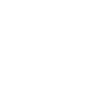 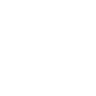 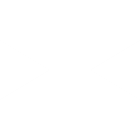 For more videos visit mrbartonmaths.com/videos
Rule
@mrbartonmaths
@mrbartonmaths
@mrbartonmaths
@mrbartonmaths
@mrbartonmaths
@mrbartonmaths
@mrbartonmaths
@mrbartonmaths
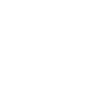 Your Turn
True   /     False
True   /     False
True   /     False
True   /     False
True   /     False
@mrbartonmaths
Your Turn - Answers
True   /     False
True   /     False
True   /     False
True   /     False
True   /     False
@mrbartonmaths